Unit 16
LET'S GO TO 
THE BOOKSHOP
Lesson 3
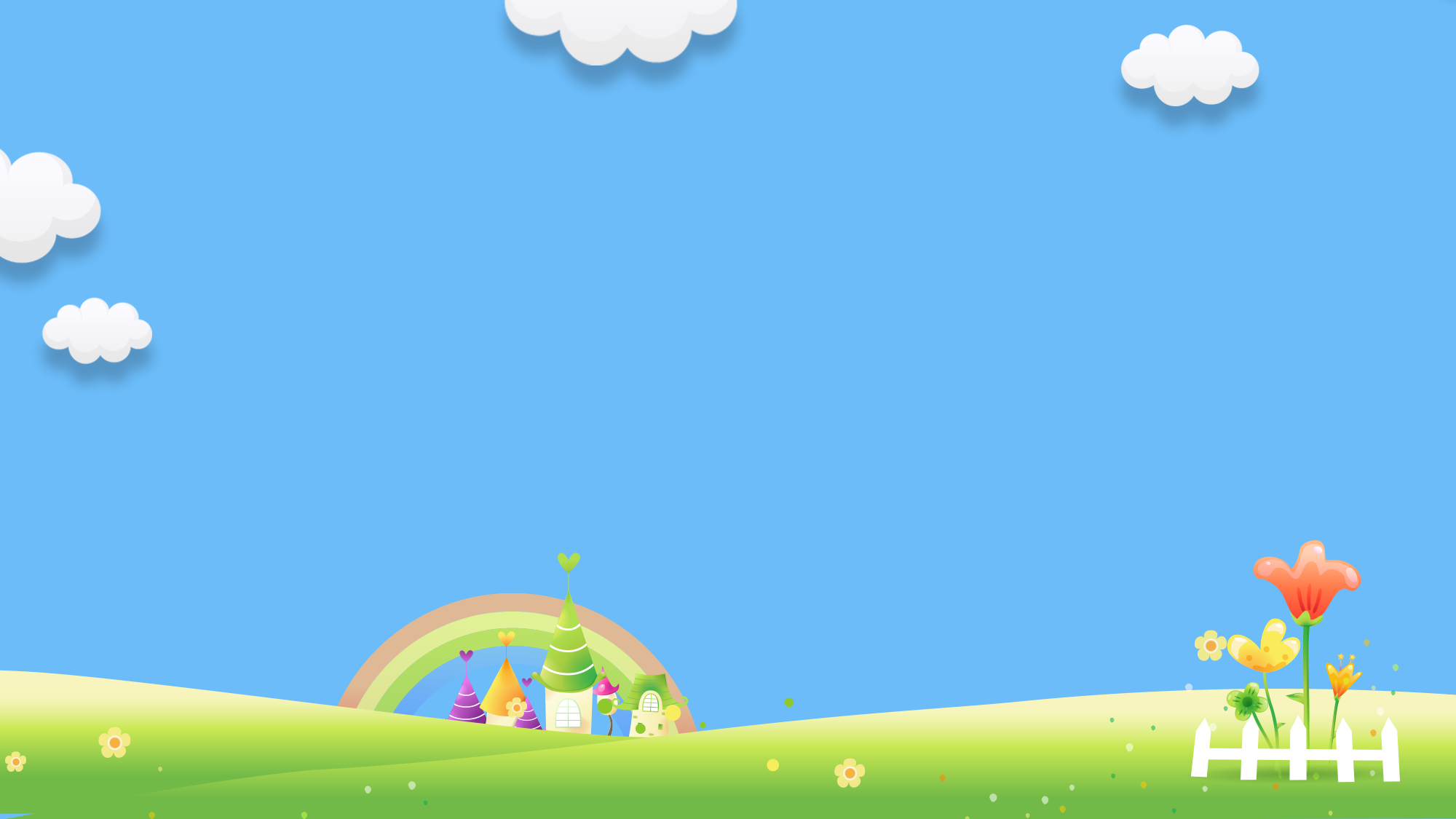 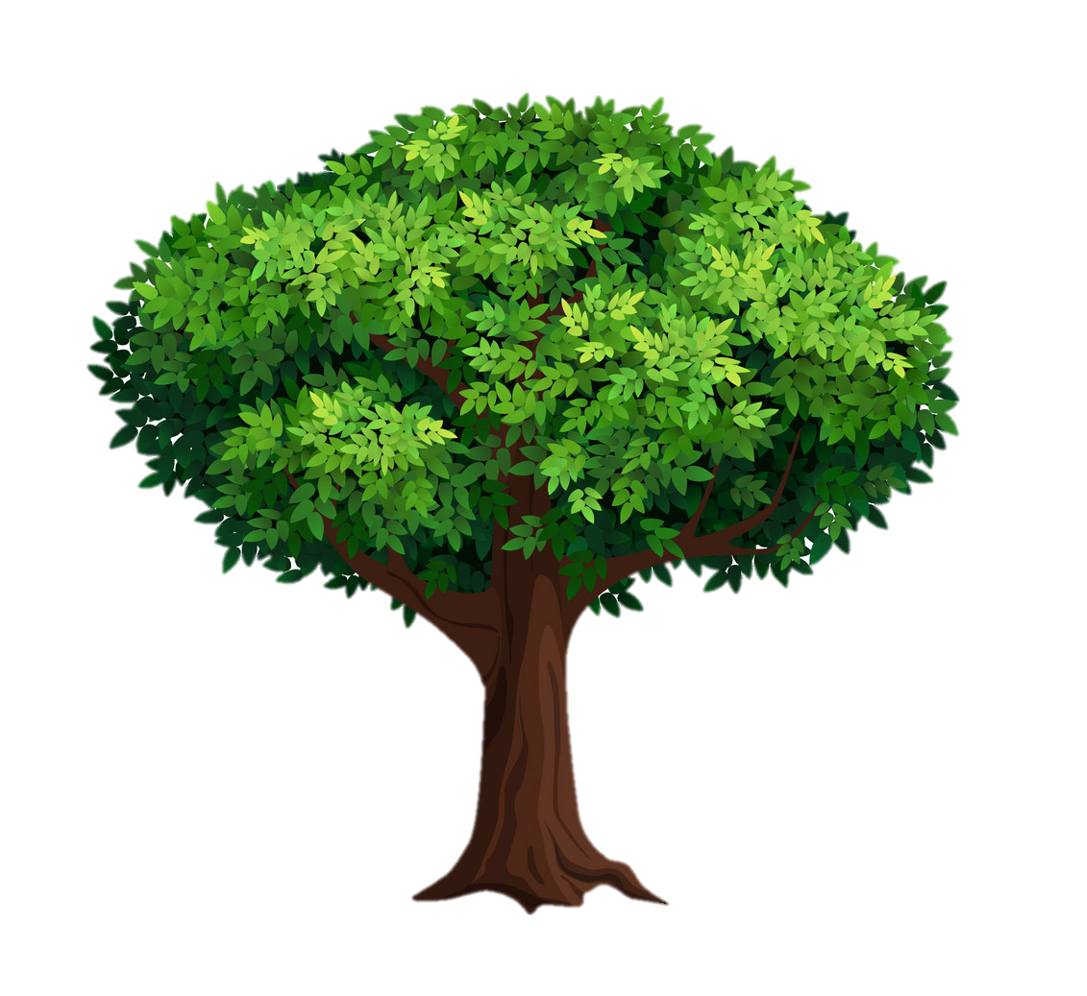 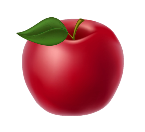 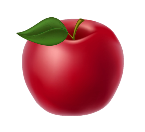 Trò chơi
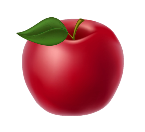 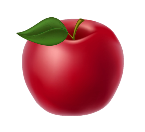 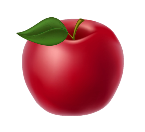 HÁI TÁO
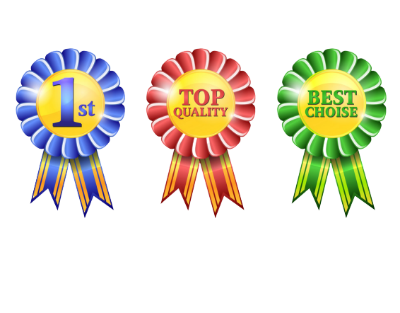 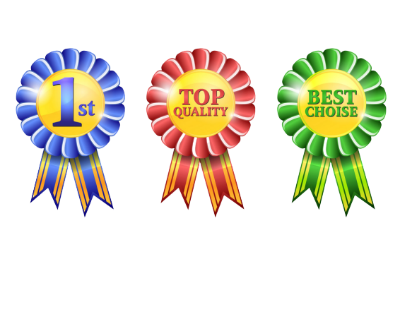 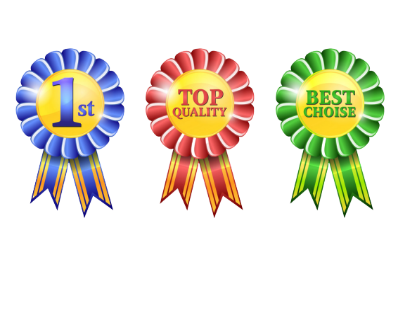 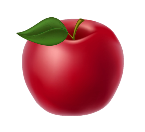 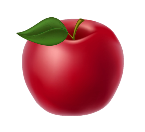 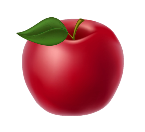 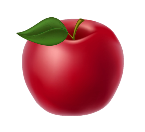 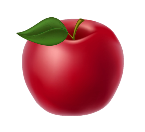 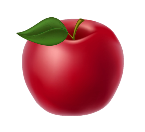 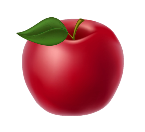 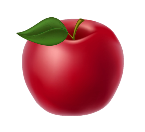 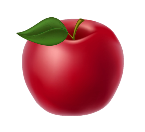 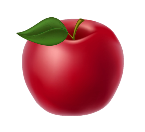 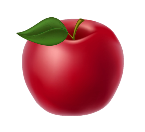 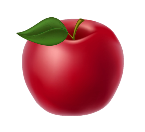 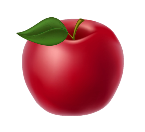 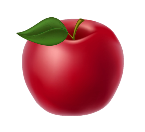 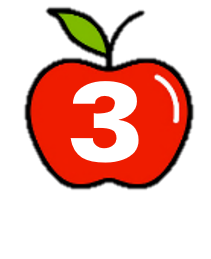 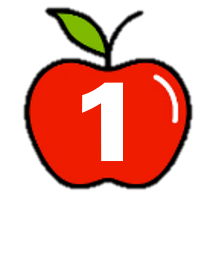 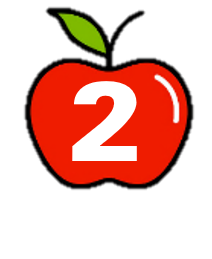 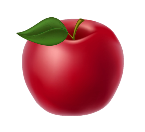 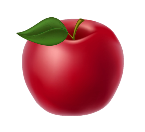 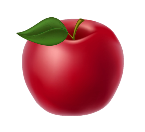 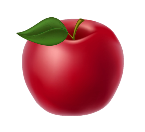 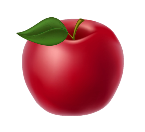 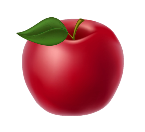 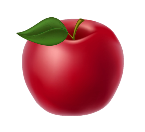 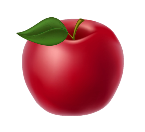 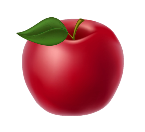 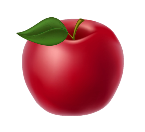 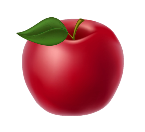 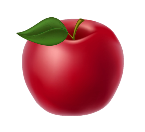 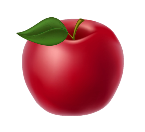 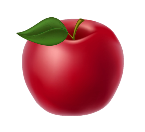 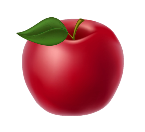 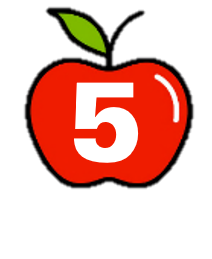 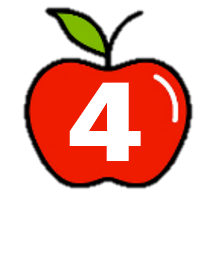 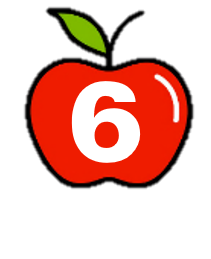 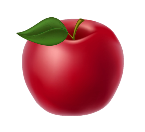 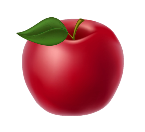 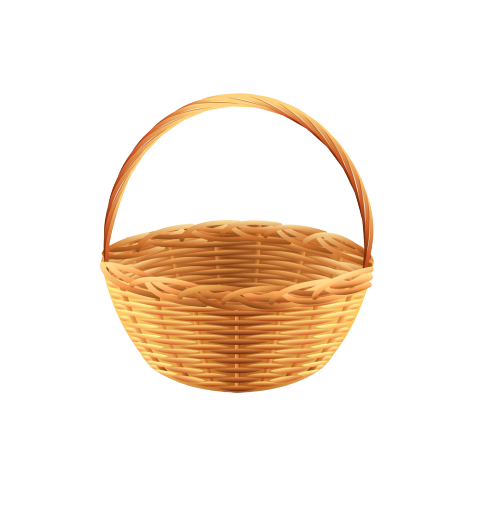 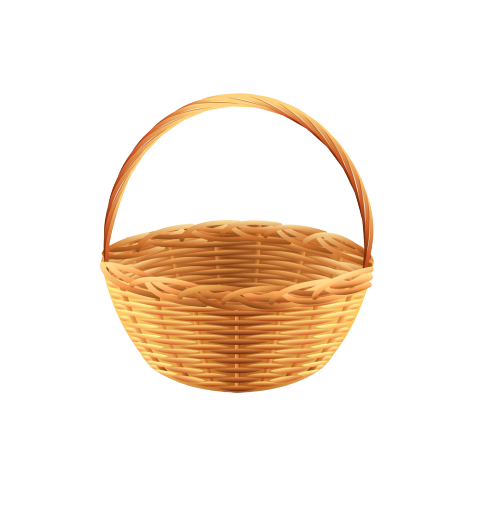 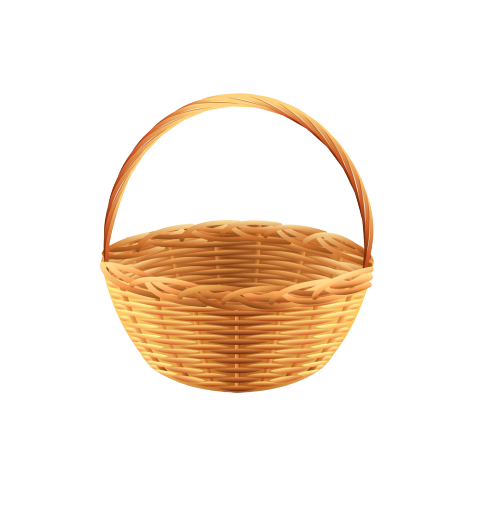 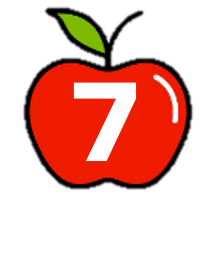 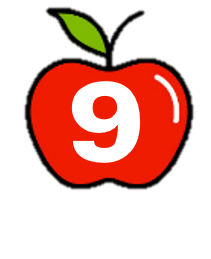 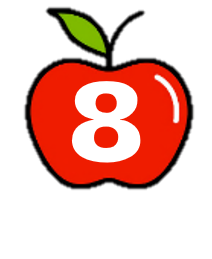 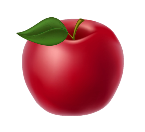 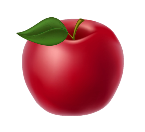 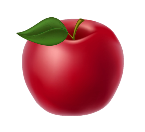 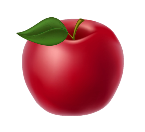 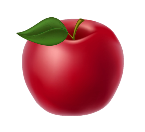 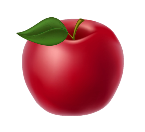 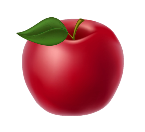 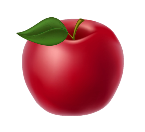 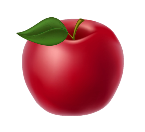 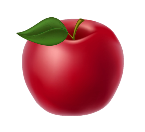 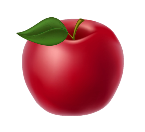 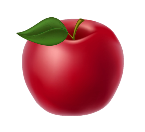 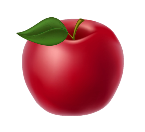 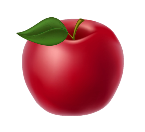 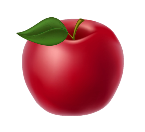 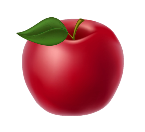 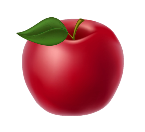 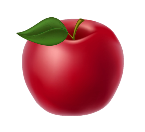 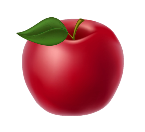 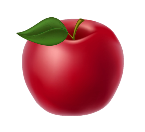 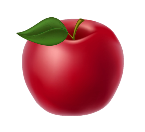 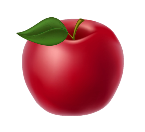 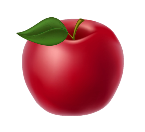 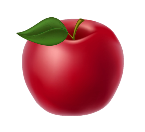 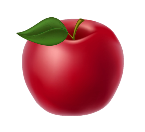 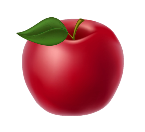 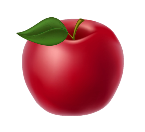 [Speaker Notes: Ms Huyền Phạm - 0936.082.789 – YOUTUBE: MsPham.  Facebook: Dạy và học cùng công nghệ.]
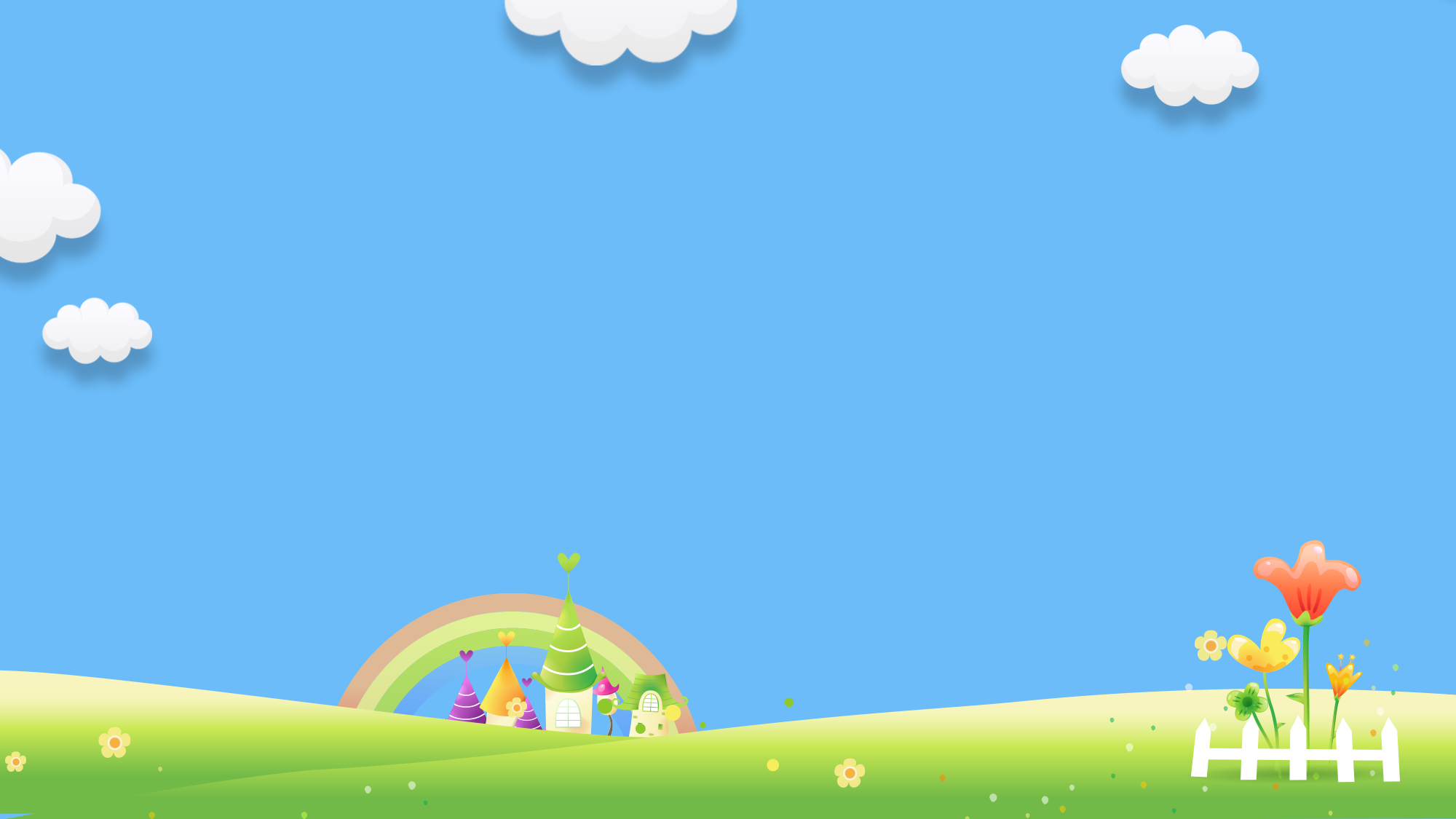 I want to go to the zoo because I want to _________________.
see the books
see the animals
see a film
A
B
C
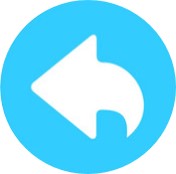 [Speaker Notes: Ms Huyền Phạm - 0936.082.789 – YOUTUBE: MsPham.  Facebook: Dạy và học cùng công nghệ.]
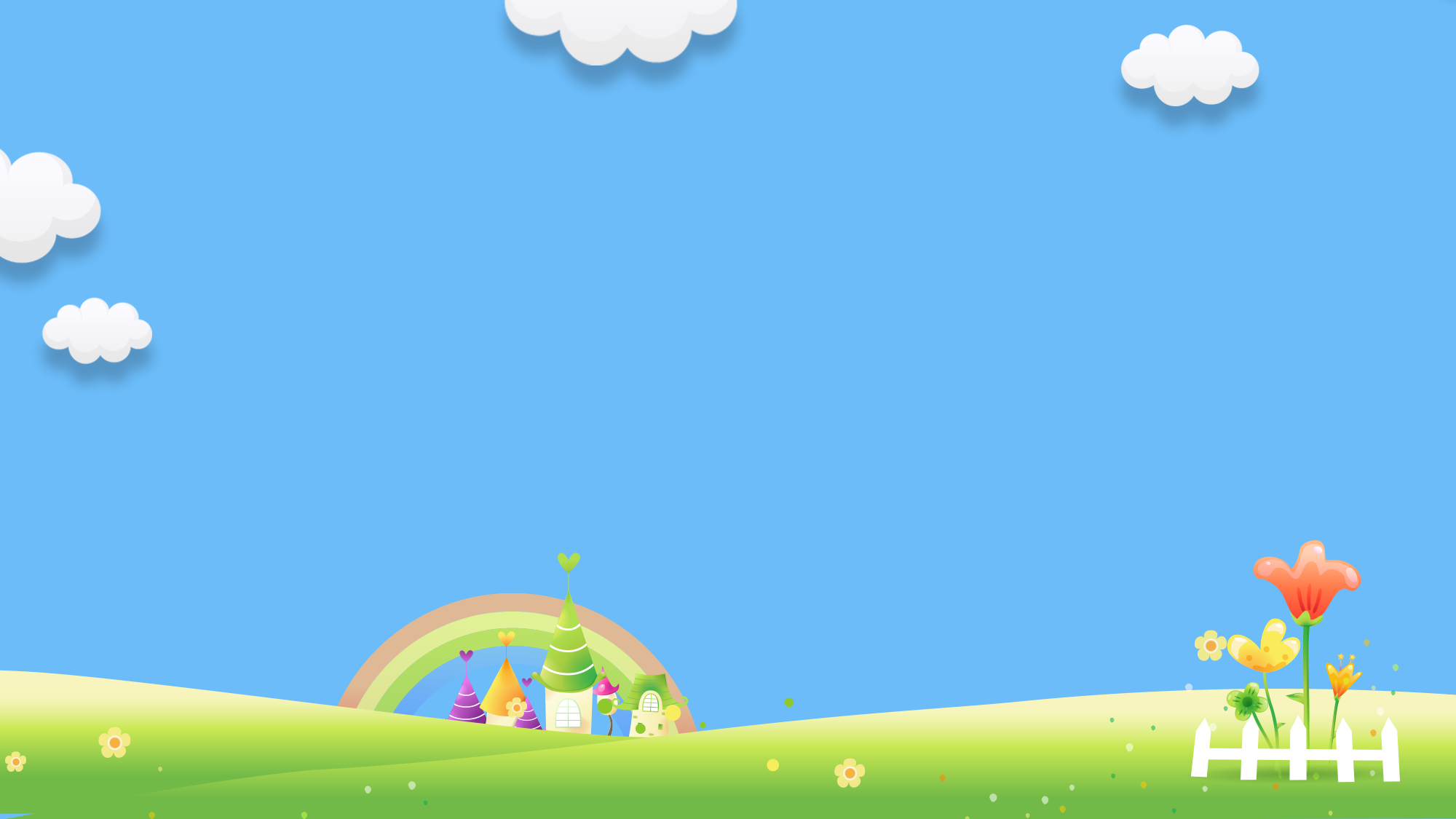 _________ want to the cinema?
Because I want to see a film.
Why do you
Why does she
Why does he
A
B
C
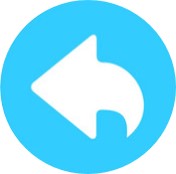 [Speaker Notes: Ms Huyền Phạm - 0936.082.789 – YOUTUBE: MsPham.  Facebook: Dạy và học cùng công nghệ.]
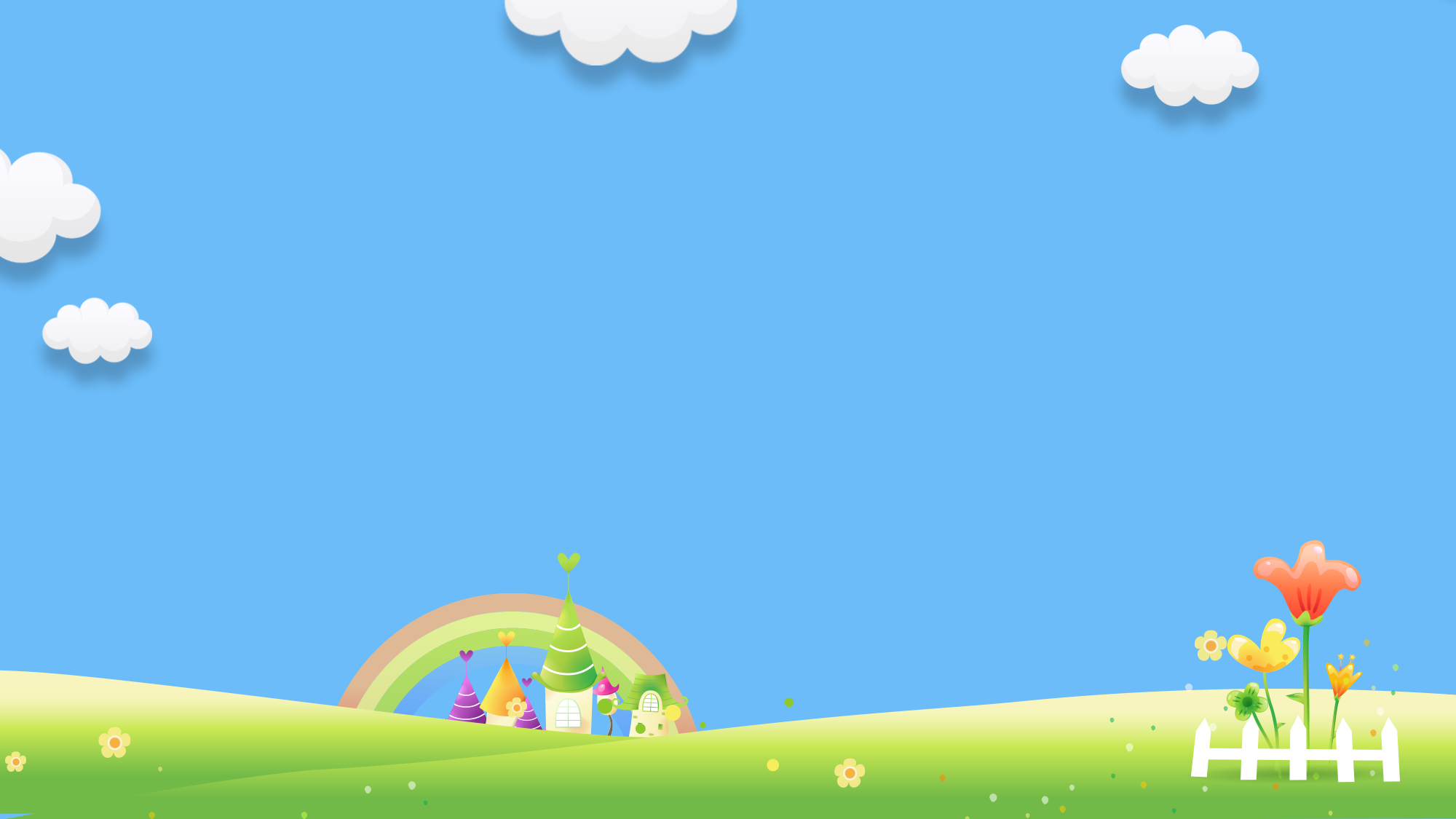 _________ want to the sweetshop?
Because he wants to buy some chocolate.
Why do you
Why does Mai
Why does Tony
A
B
C
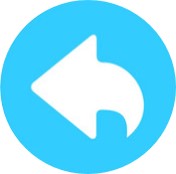 [Speaker Notes: Ms Huyền Phạm - 0936.082.789 – YOUTUBE: MsPham.  Facebook: Dạy và học cùng công nghệ.]
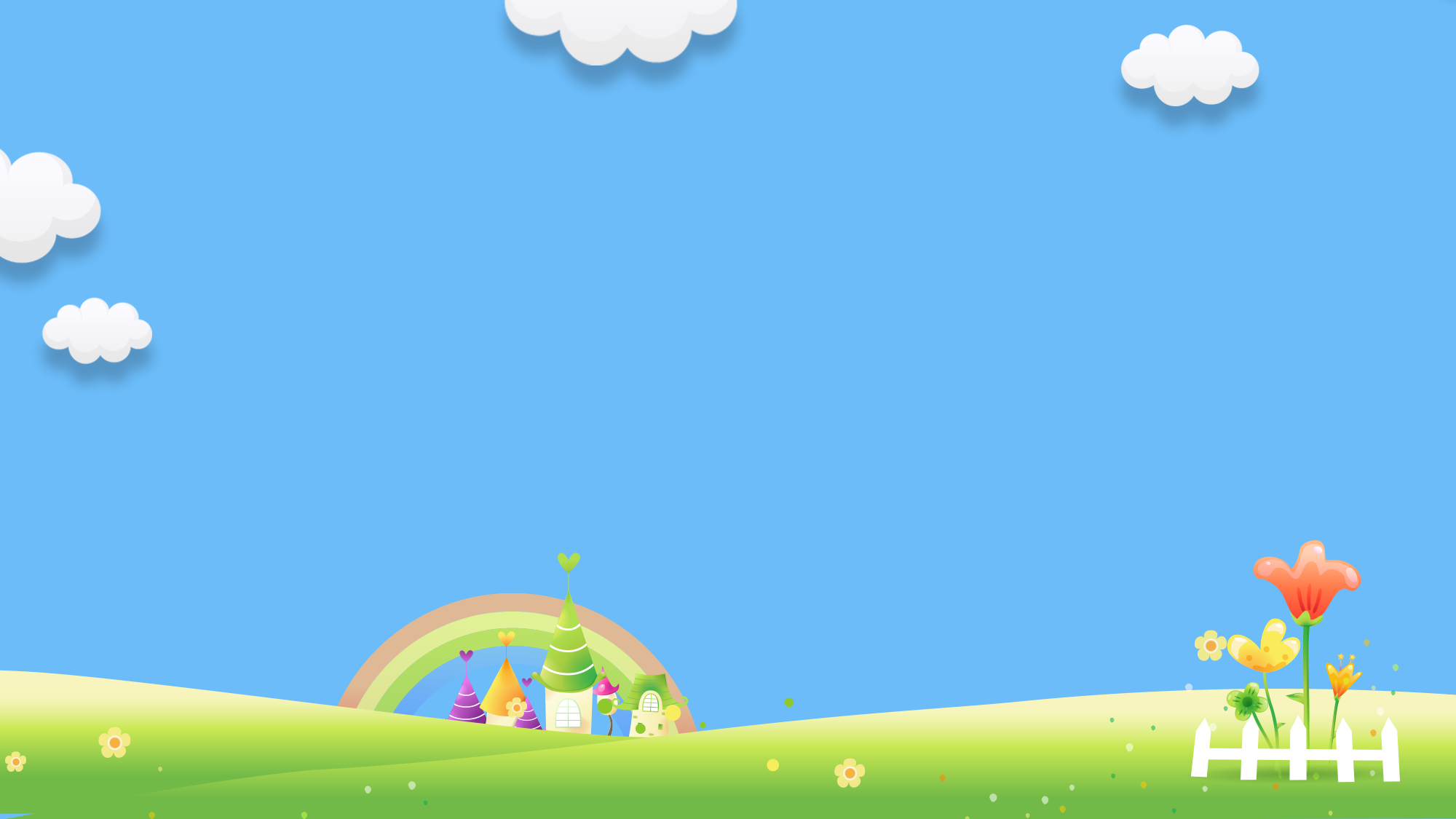 _________ want to the bakery?
Because he wants to buy some bread.
Why do you
Why does Tony
Why does Linda
A
B
C
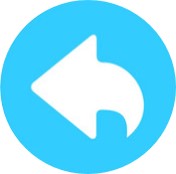 [Speaker Notes: Ms Huyền Phạm - 0936.082.789 – YOUTUBE: MsPham.  Facebook: Dạy và học cùng công nghệ.]
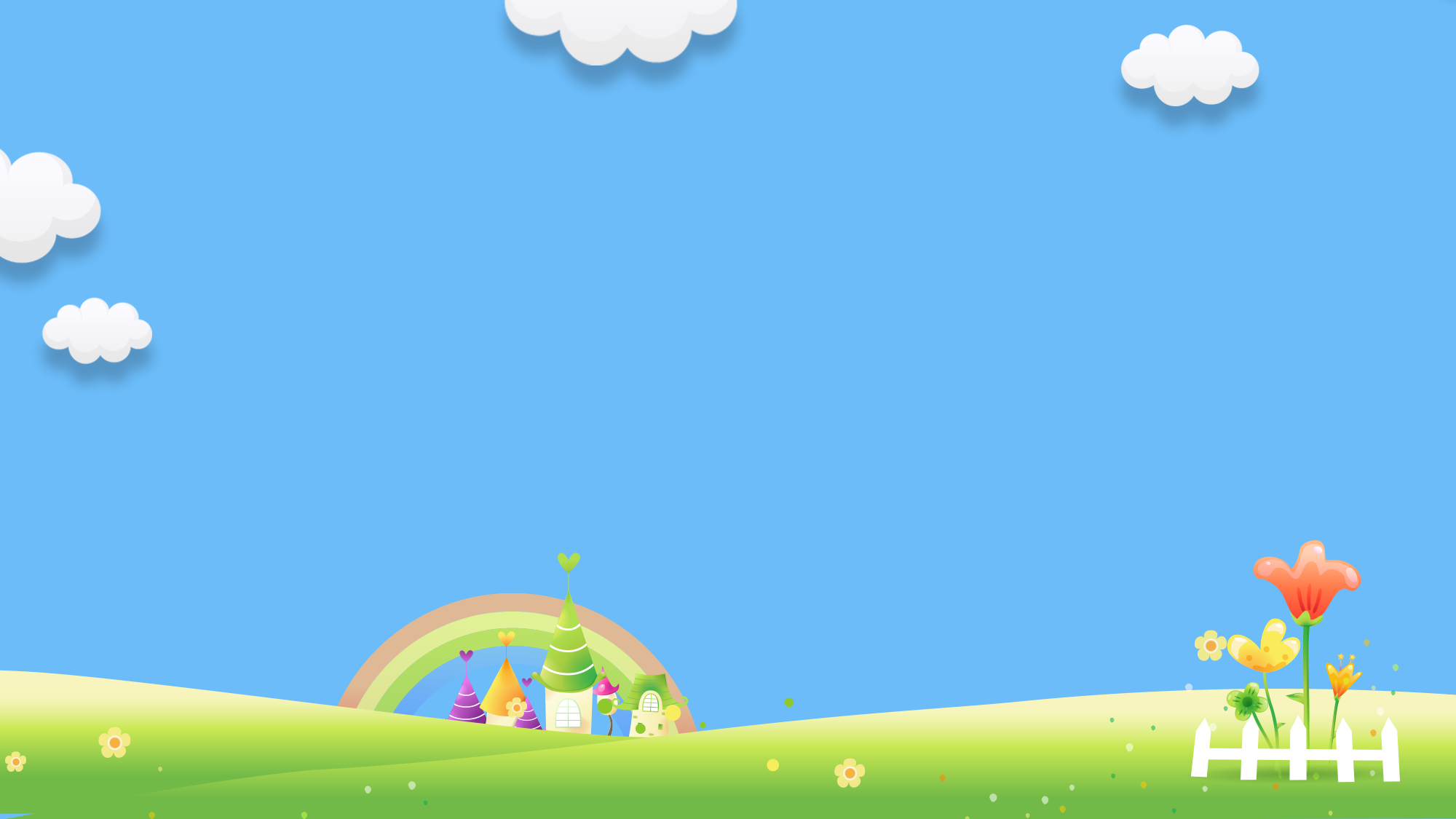 ________ the supermarket. I want to buy some food.
Why do you want to
Let’s go
Let’s go to
A
B
C
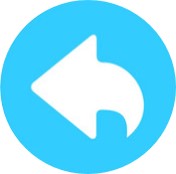 [Speaker Notes: Ms Huyền Phạm - 0936.082.789 – YOUTUBE: MsPham.  Facebook: Dạy và học cùng công nghệ.]
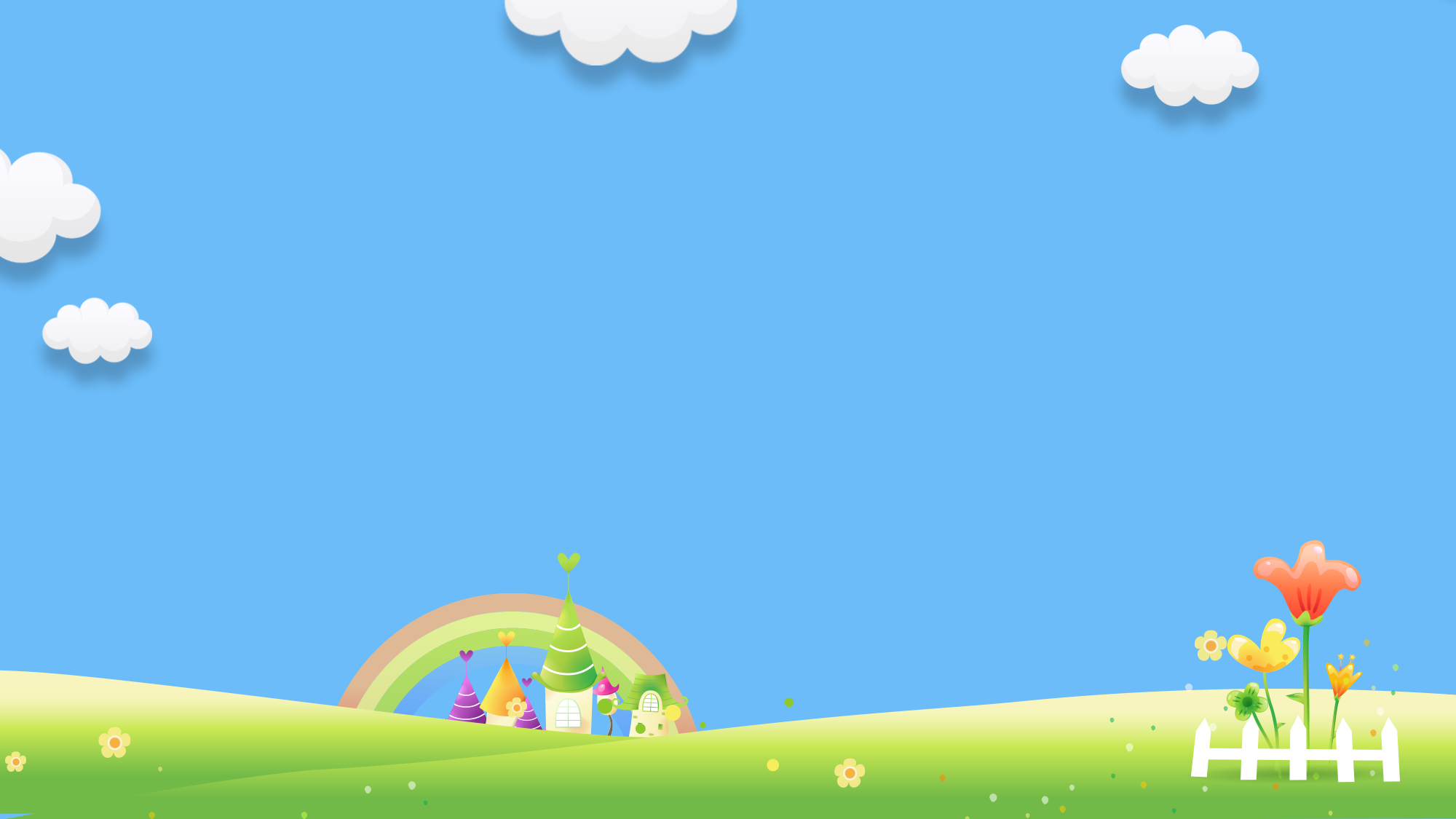 Let’s go to the pharmacy. I want to buy some medicine.
Sorry! I’m busy.
Yes, please.
Great idea.
A
B
C
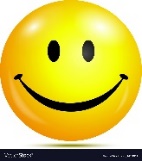 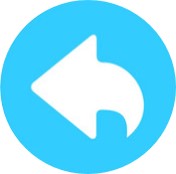 [Speaker Notes: Ms Huyền Phạm - 0936.082.789 – YOUTUBE: MsPham.  Facebook: Dạy và học cùng công nghệ.]
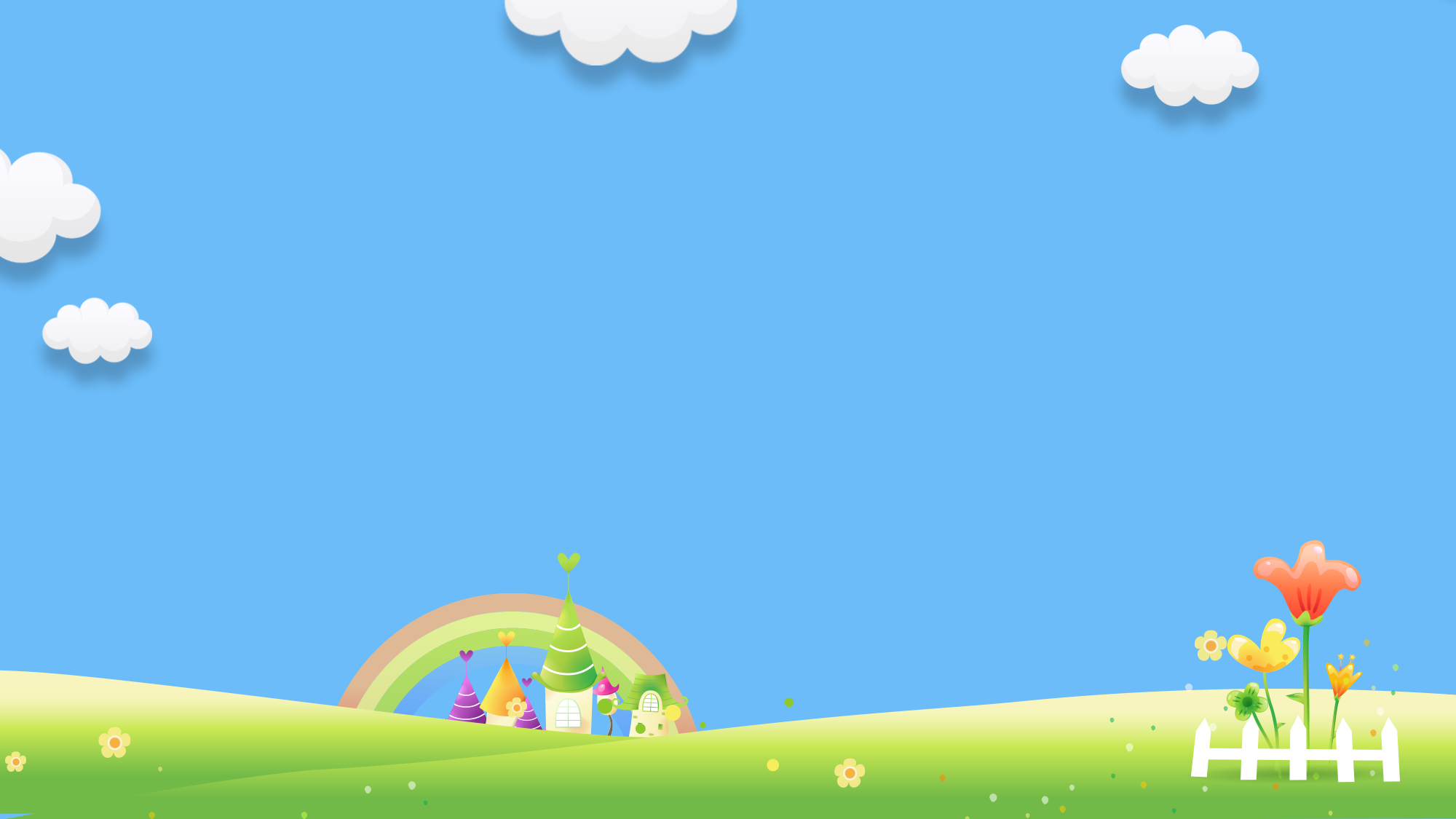 Let’s go to the swimming pool. I want to swim.
Sorry! I’m late.
Great idea.
Sorry! I’m busy.
A
B
C
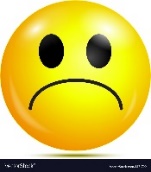 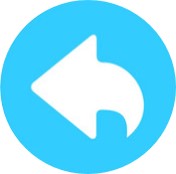 [Speaker Notes: Ms Huyền Phạm - 0936.082.789 – YOUTUBE: MsPham.  Facebook: Dạy và học cùng công nghệ.]
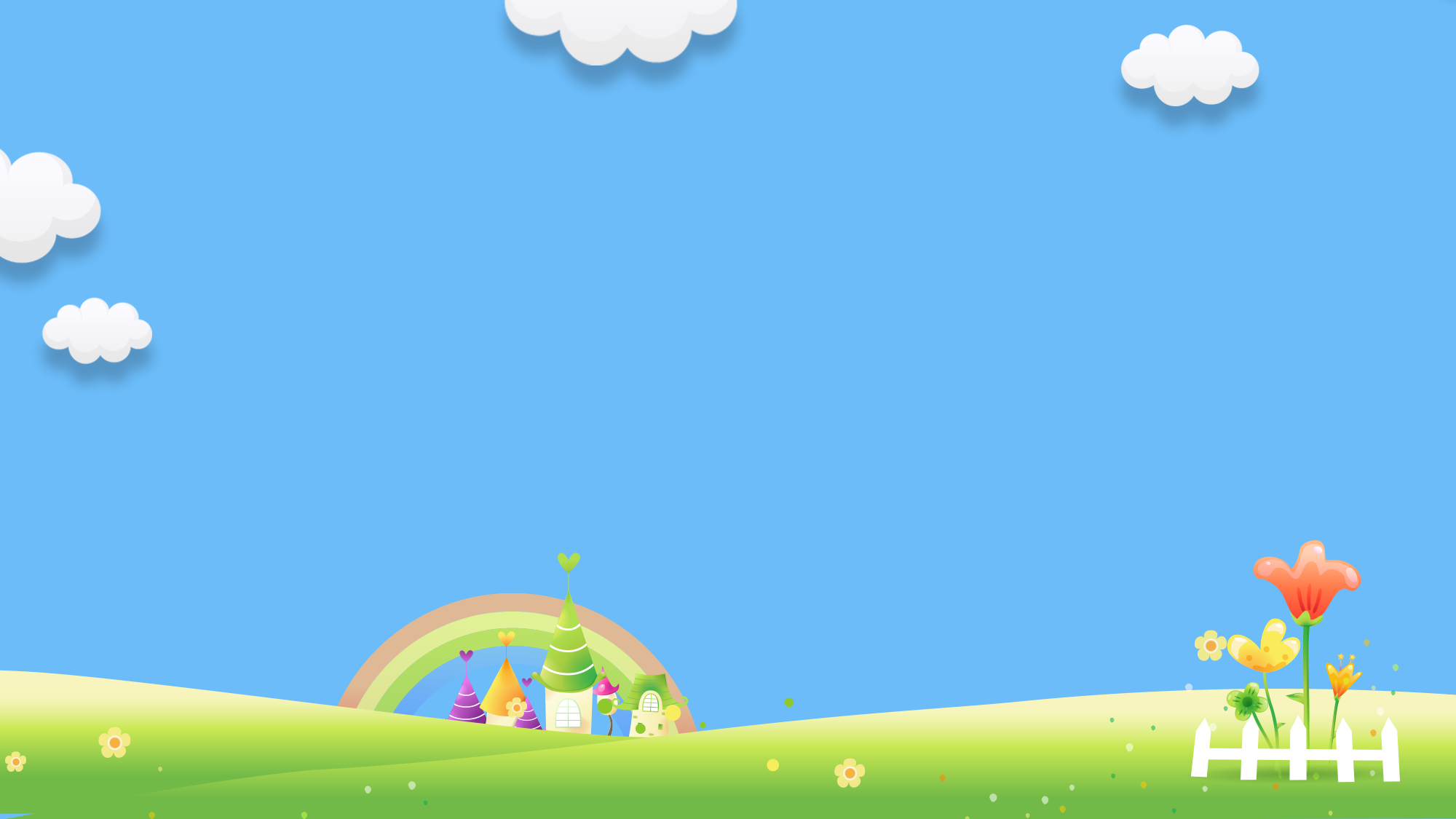 Let’s go to the zoo. I want to see animals.
Great idea.
No, thanks.
Sorry! I’m busy.
A
B
C
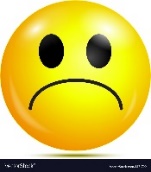 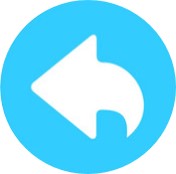 [Speaker Notes: Ms Huyền Phạm - 0936.082.789 – YOUTUBE: MsPham.  Facebook: Dạy và học cùng công nghệ.]
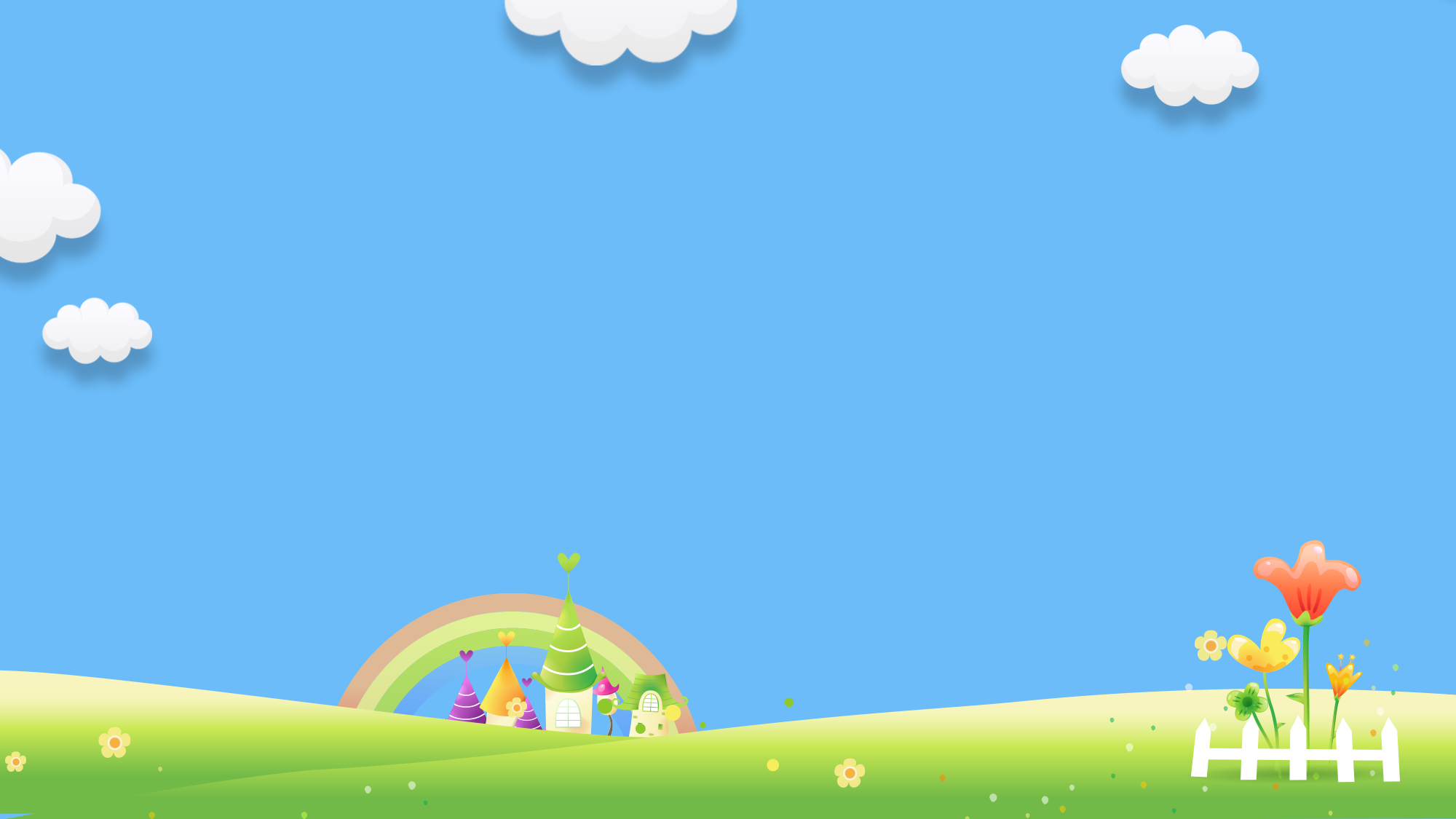 Let’s go to the cinema. I want to see a film.
Great idea.
Sorry. I’m busy.
Yes, I do
A
B
C
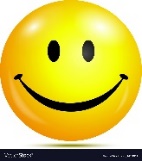 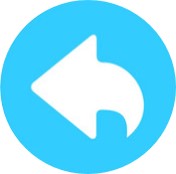 [Speaker Notes: Ms Huyền Phạm - 0936.082.789 – YOUTUBE: MsPham.  Facebook: Dạy và học cùng công nghệ.]
PRONOUNCIATION
1. Listen and repeat
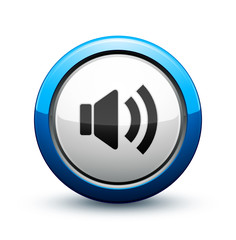 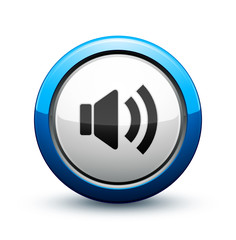 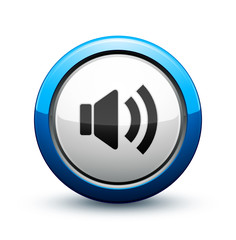 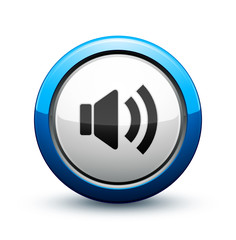 Let's go to the book|shop.
I want to buy a book
Let's go to the su|per|mar|ket.
The bread in this ba|ke|ry is delicious
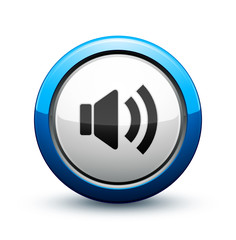 2. Listen, circle and write. Then say aloud
1. Let's go to the ___________.
	a. bookshop 		b. supermarket
2. I want to buy a ___________.
	a. ruler 			b. book 
3. There is a ___________ near my home.
	a. bakery 			b. supermarket
4. Her sister works in a ___________.
	a. pharmacy		b. supermarket
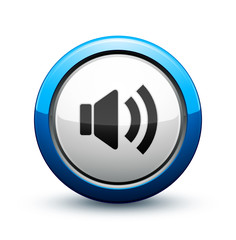 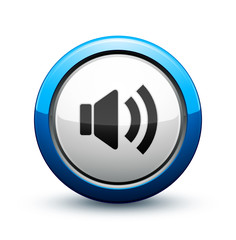 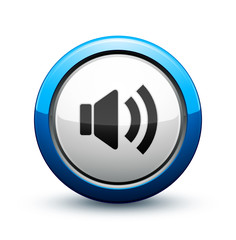 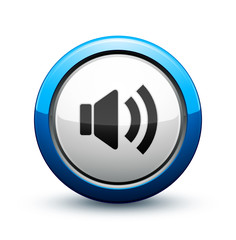 PRACTISE
3. Let's chant
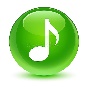 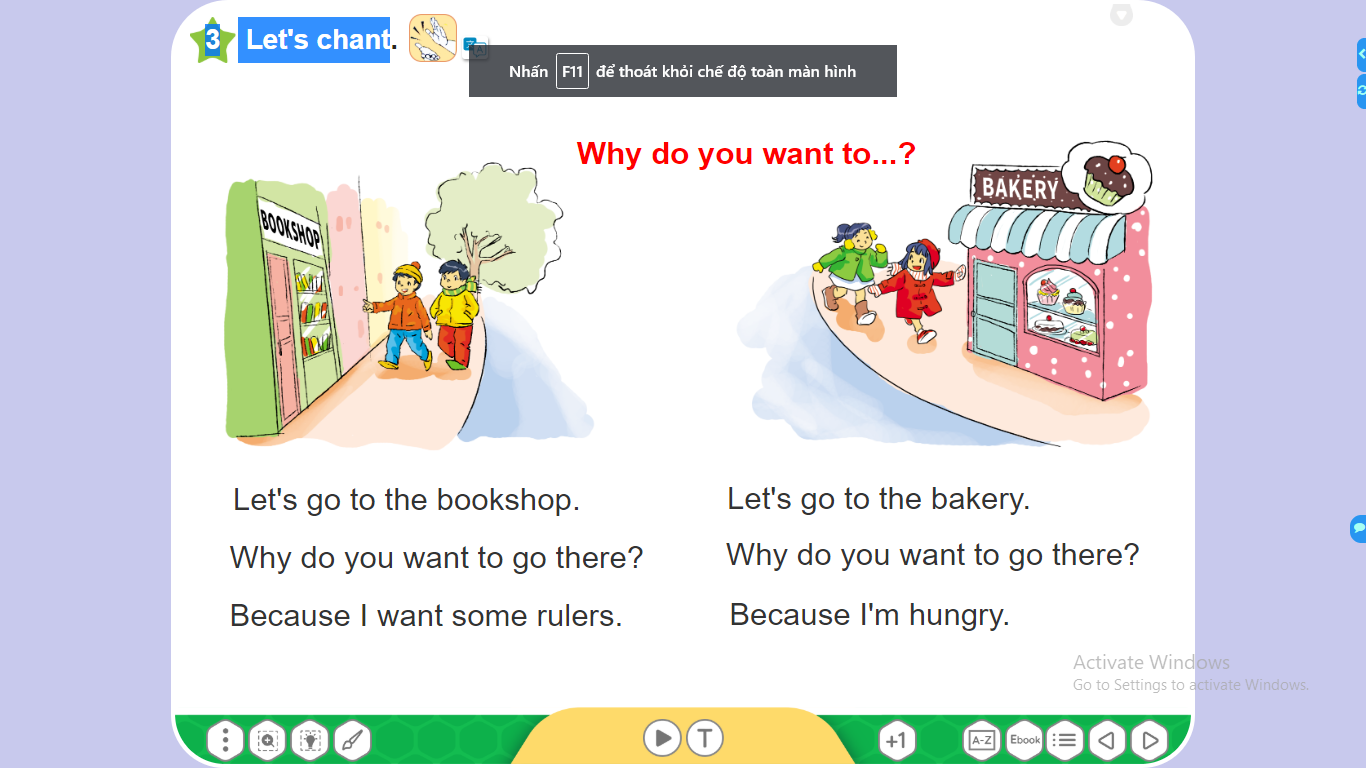 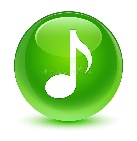 4. Read and number
It is Sunday today. Phong and Mai go to many places. First, they go to the bookshop because Mai wants to buy some books and pens. Then they go to the pharmacy because Phong wants to buy some medicine. After that, they go to the zoo because they want to see animals. Finally, they go to the bakery. They want to buy something to eat because they are hungry.
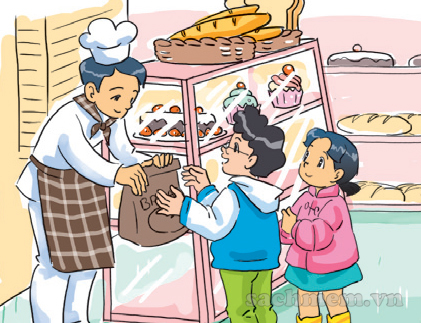 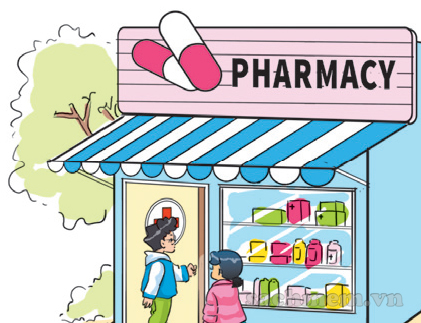 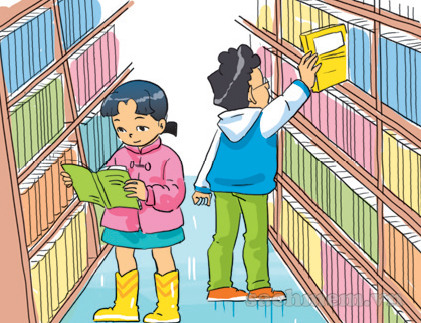 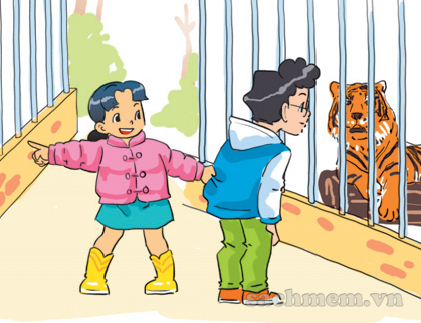 a
b
c
d
3
4
2
1
5. Look and write.
Tony wants to go to the  ______________because ____________________________.


Phong and Nam want to go to the  _________  
because  ____________________________.
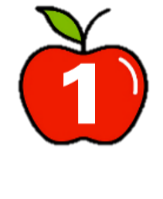 I want to go to the __________ 
because _______________________.


Linda wants to go to the  __________because ______________________.
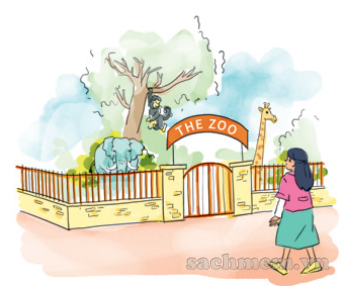 zoo
I want to see the animals
swimming pool
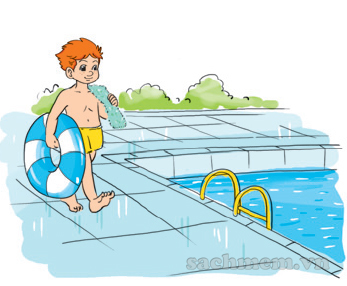 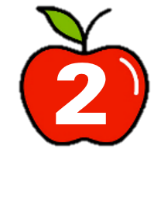 he wants to swim
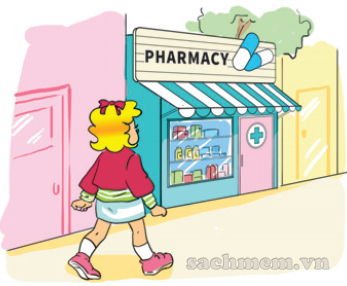 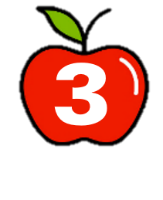 cinema
she wants to buy some
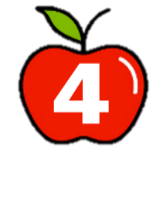 pharmacy
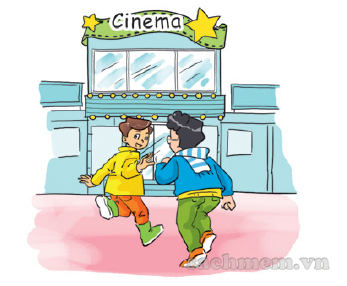 because they want to see a film